CCL Design AG-Workcamp 2017-18
Lerngruppe 9a und 9b der Friedrich-Kammerer-Gemeinschaftsschule
Ankunft Waldschulheim am 20.11.2017
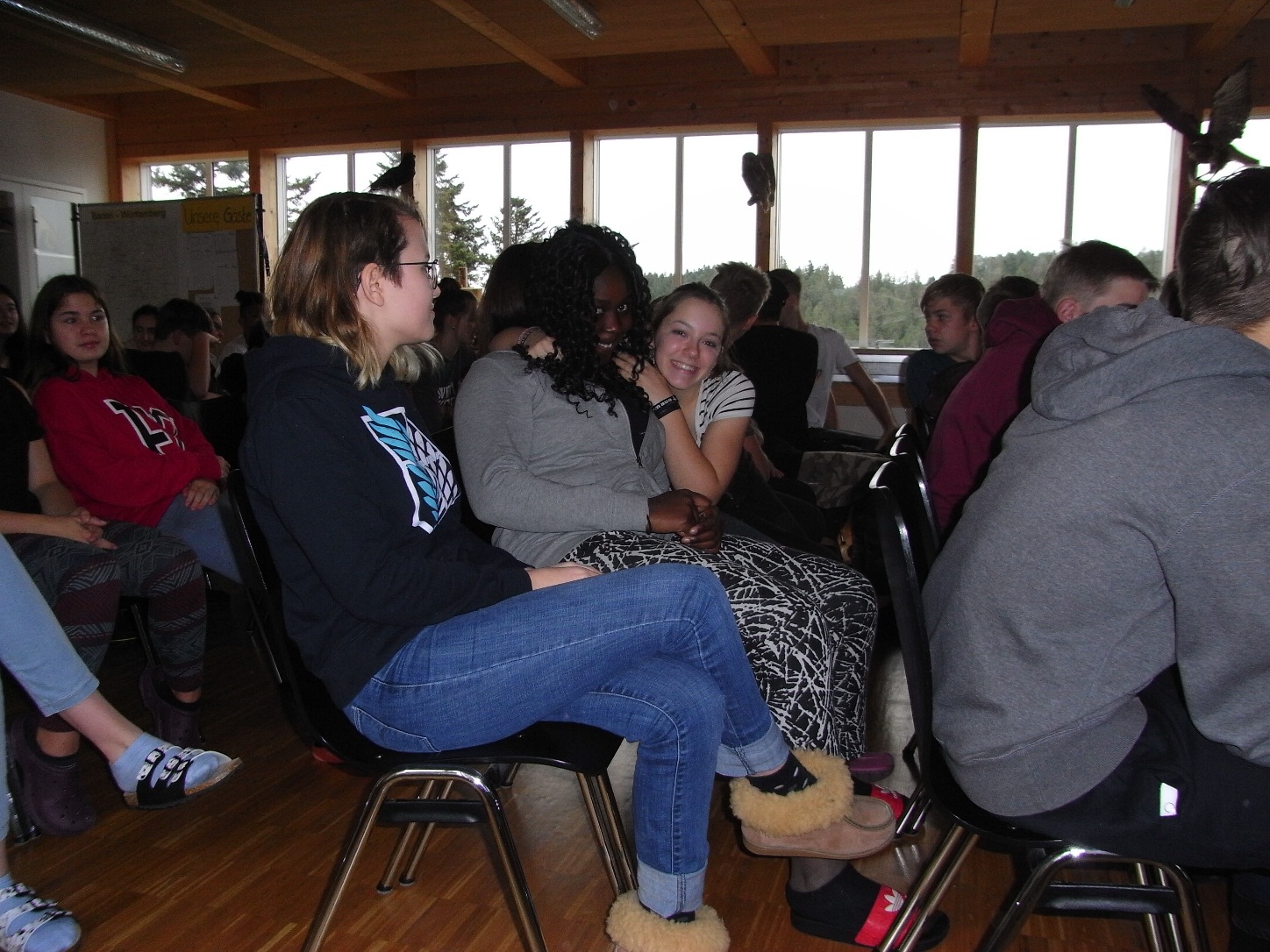 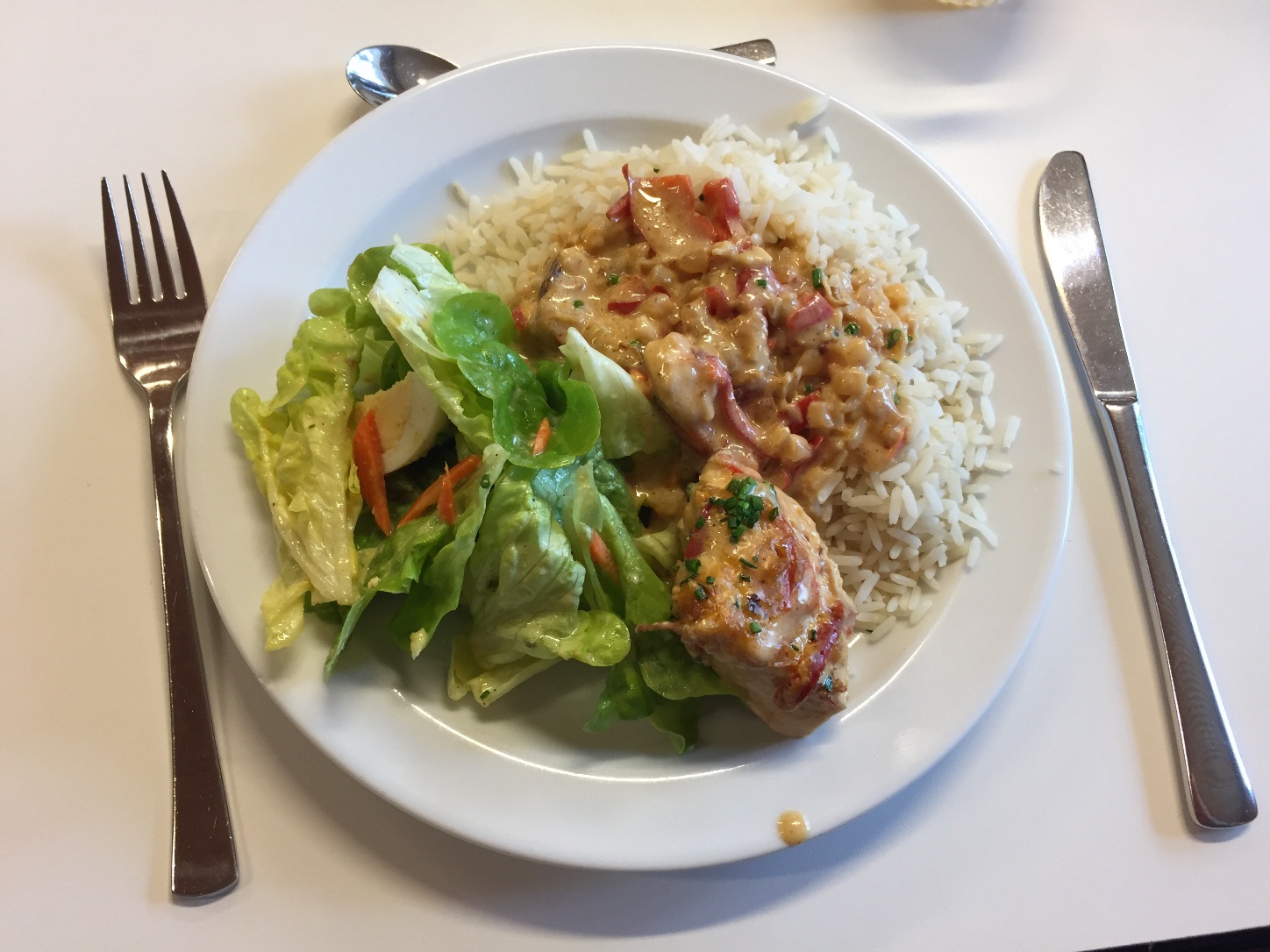 Unsere Unterkunft Burg Hornberg im Landkreis Calw
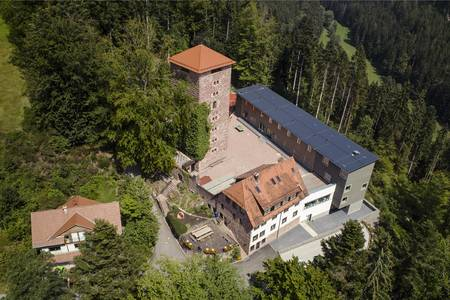 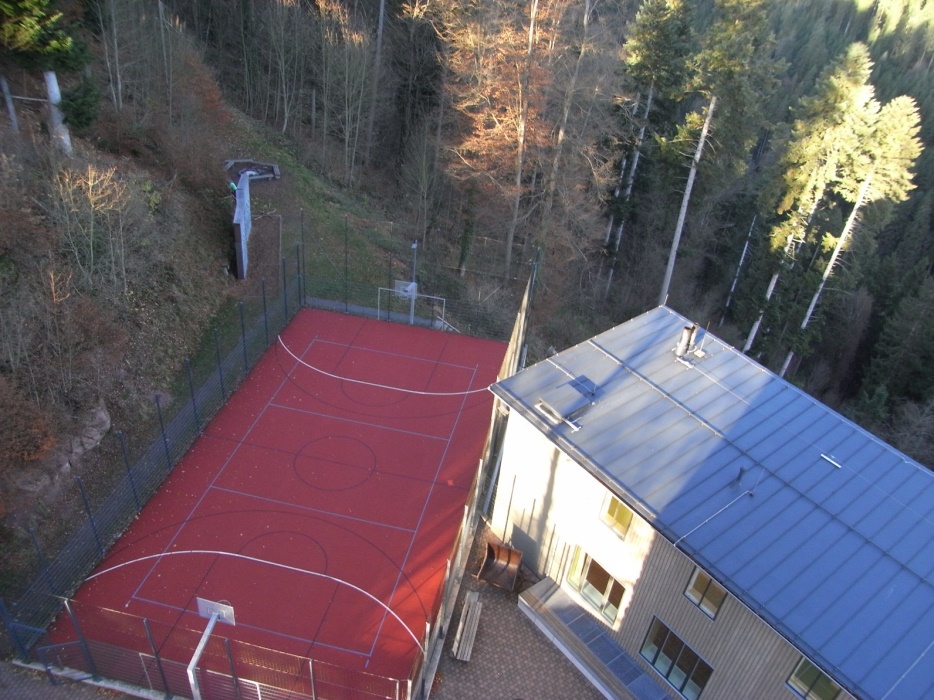 Unser erster Arbeitstag (Freiflächen schaffen)
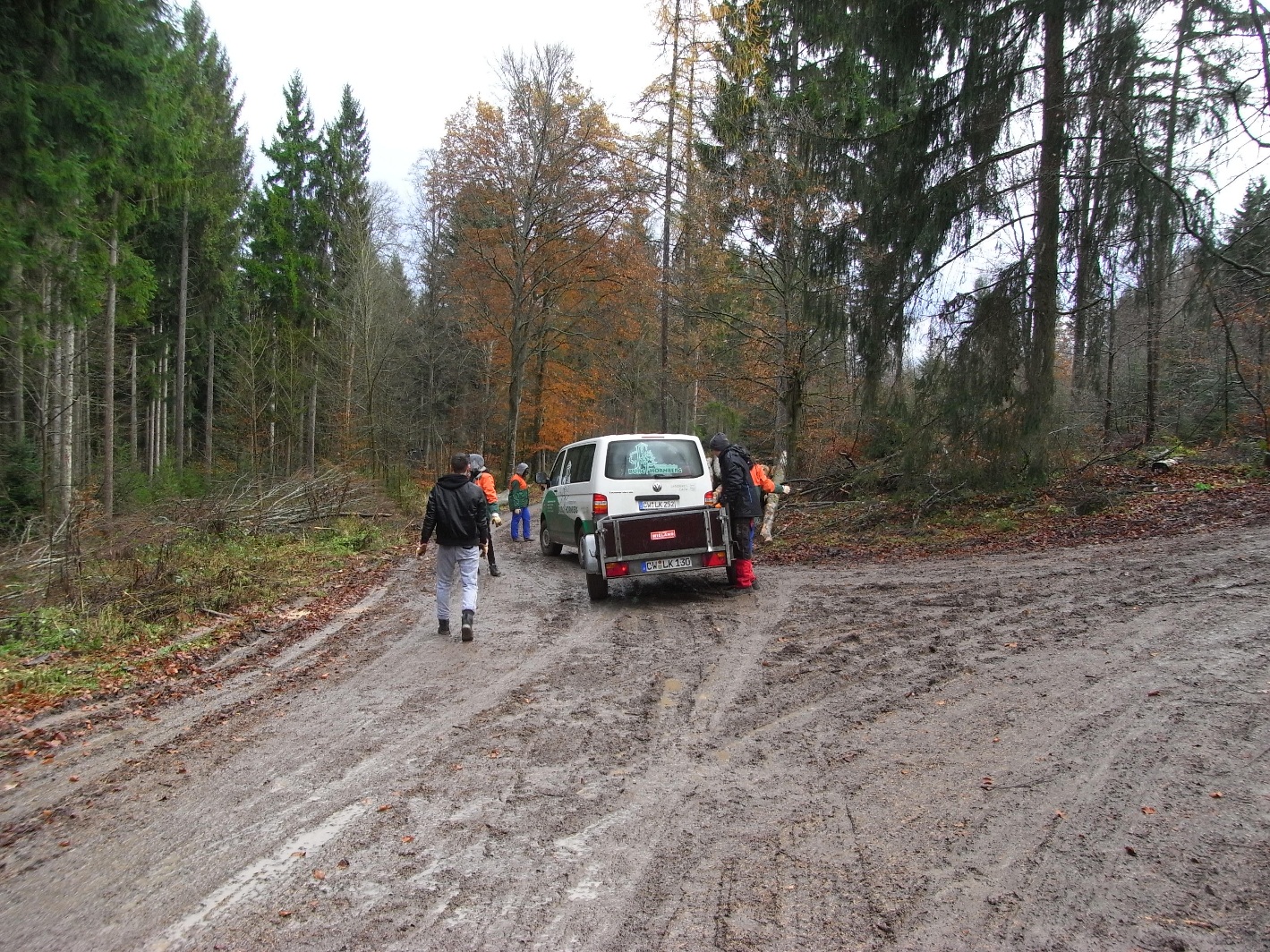 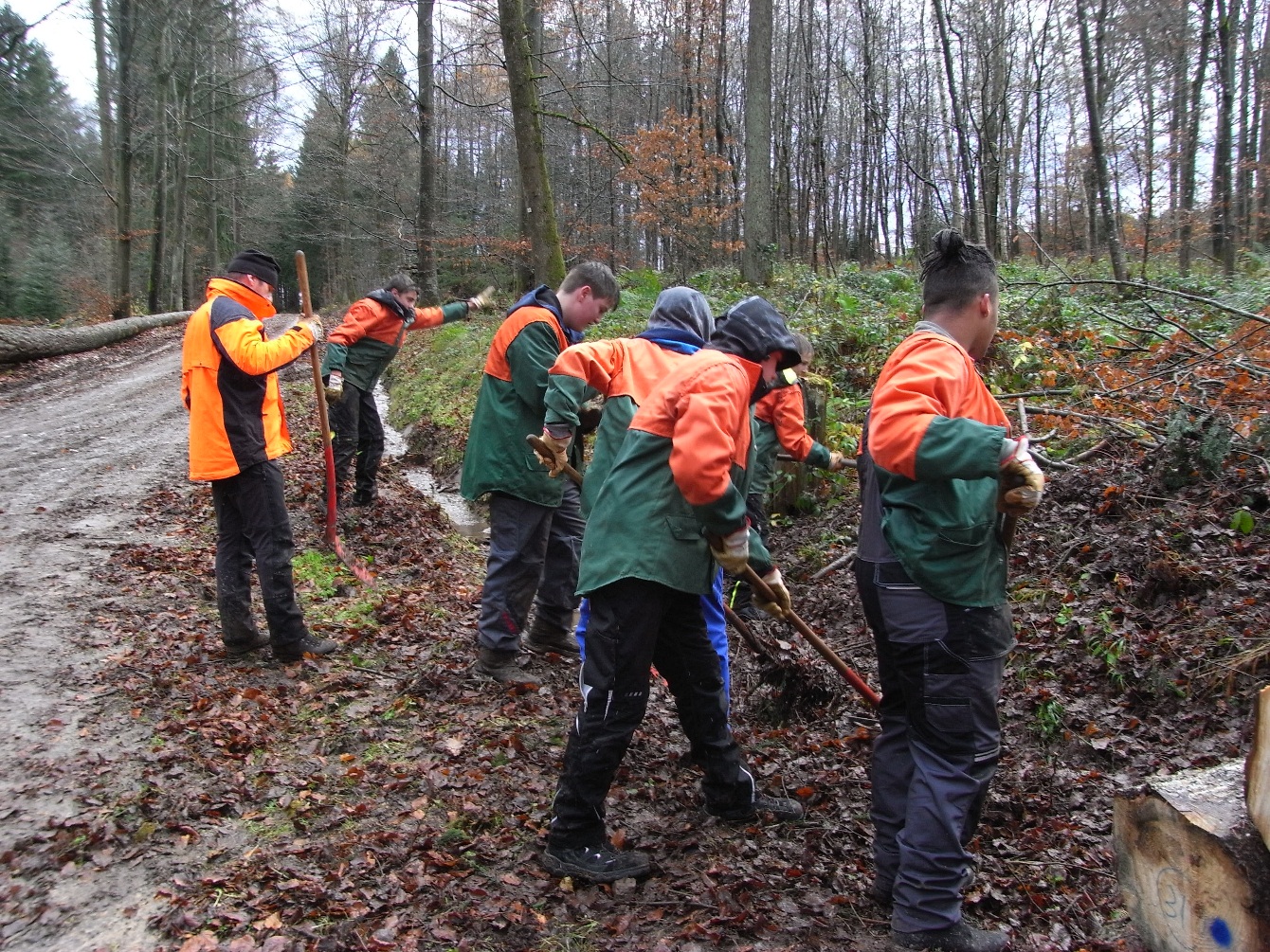 Hin und zurück ging es mit dem Bus:
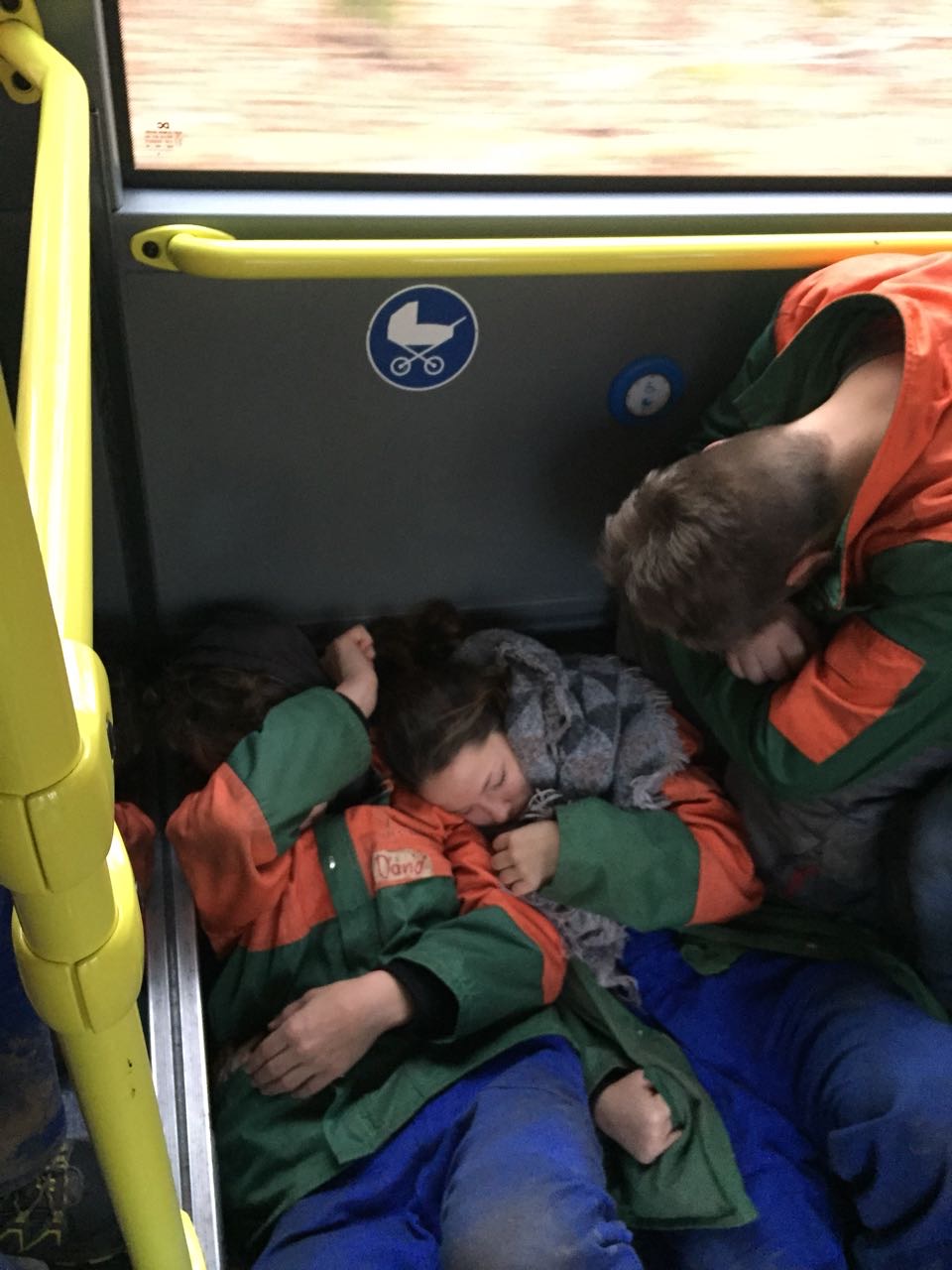 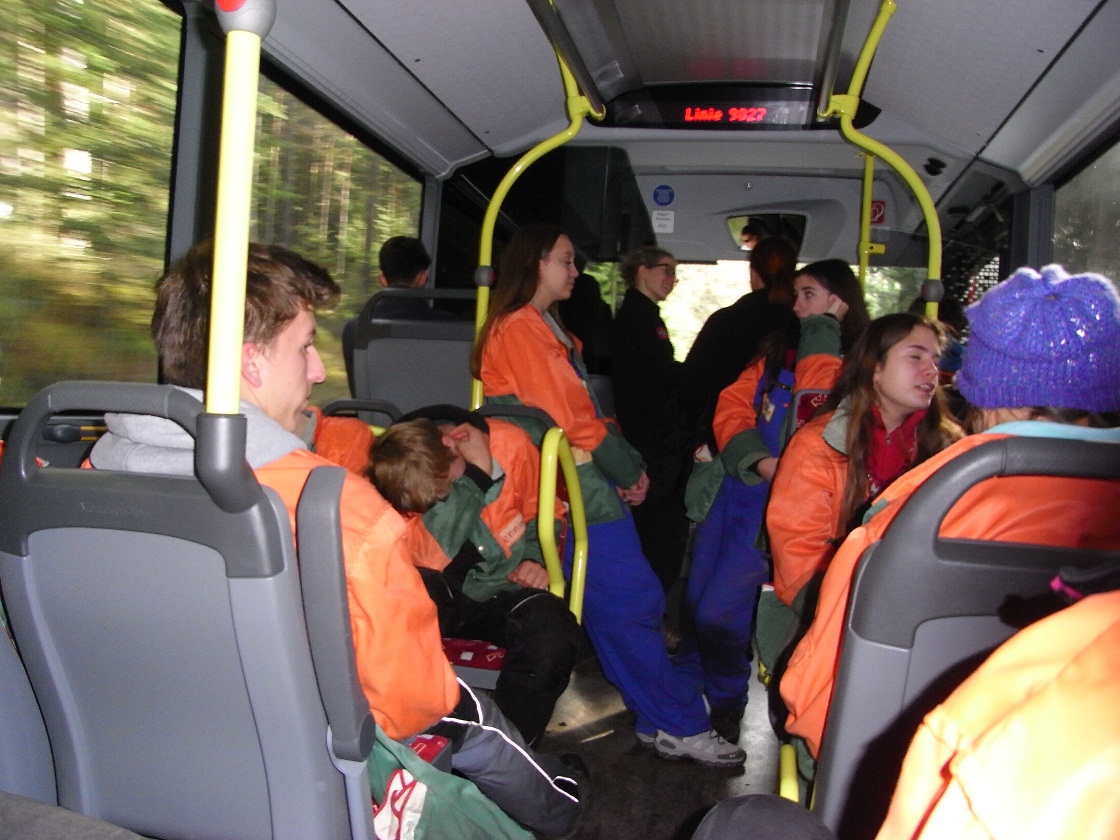 Am zweiten Arbeitstag war sägen angesagt
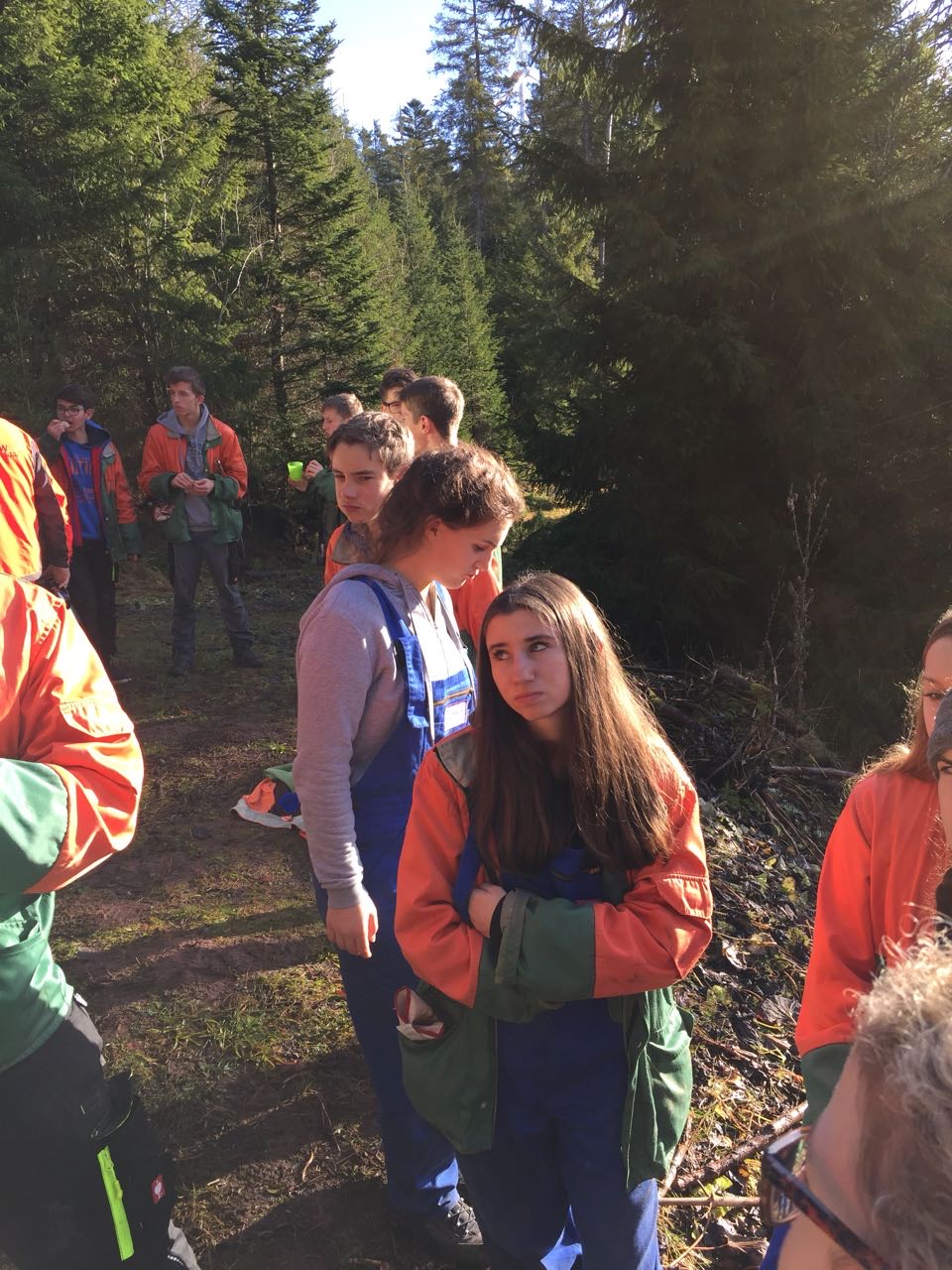 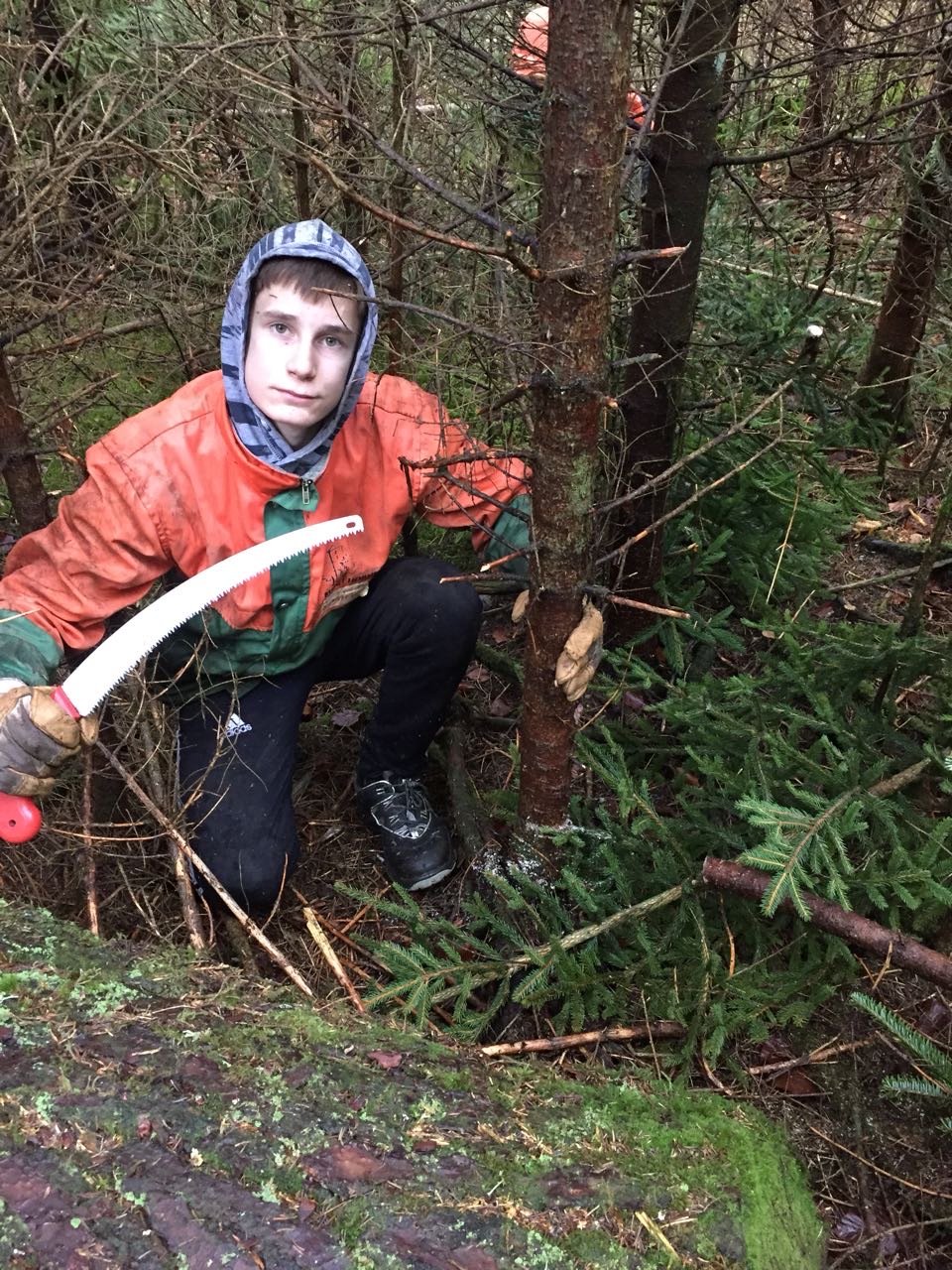 Am dritten Arbeitstag wurde alles unter Aufsicht verbrannt
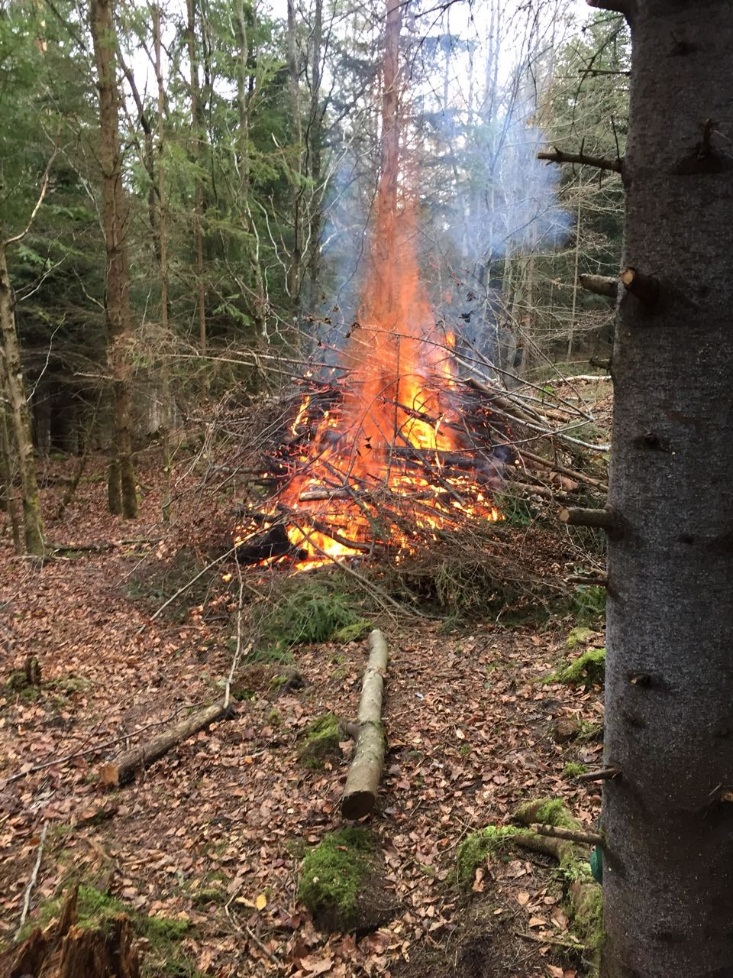 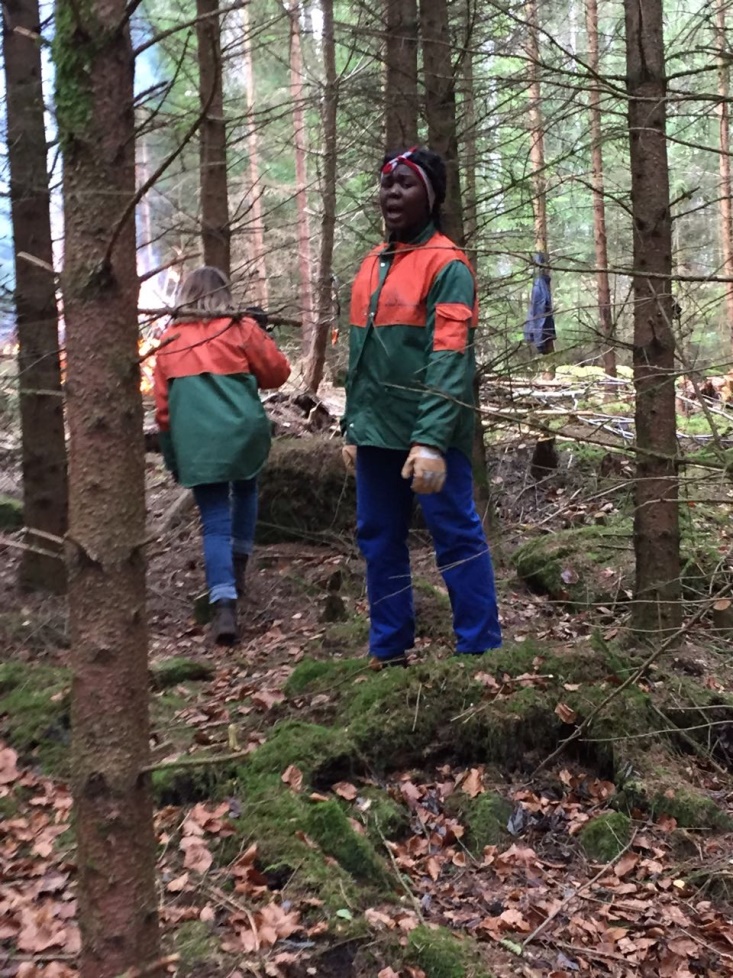 Abends am Lagerfeuer, Zeit zum Entspannen und Reflektieren
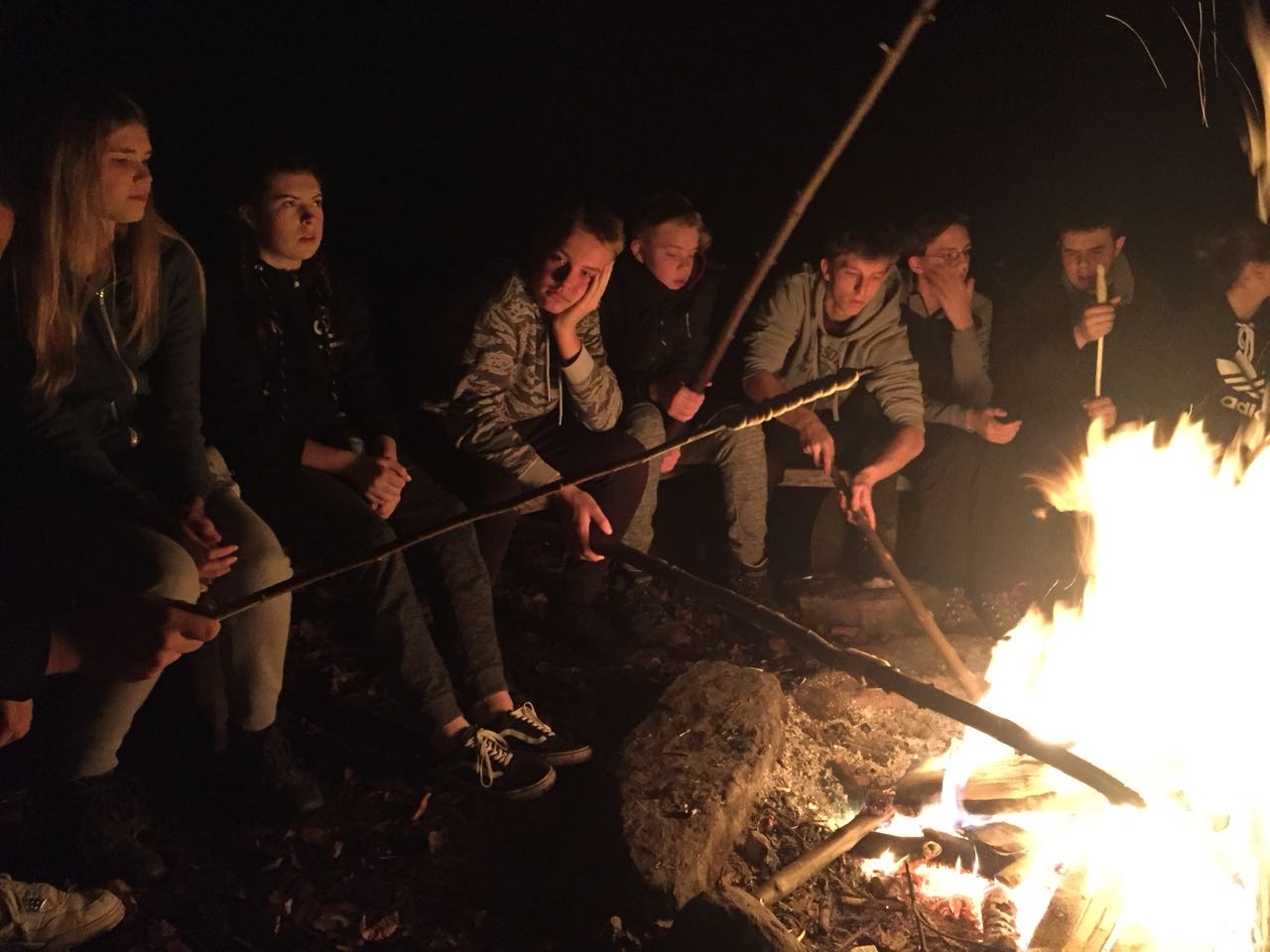 Abfahrt am 24.11.2017 nach einer tollen Arbeitswoche!
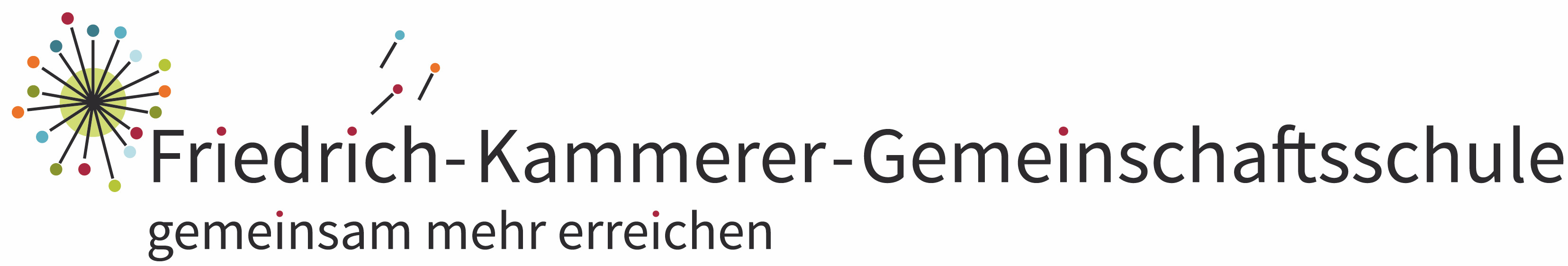 Danke CCL Design AG Stuttgart 
für die Unterstützung 
 für das Workcamp sagen die Lerngruppen 9A/B  
Wir hatten eine tolle Zeit!